THE MONUMENTS TO ALEXANDER PUSHKIN 
IN RUSSIA
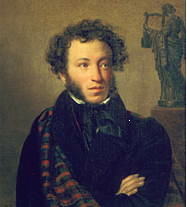 Работу выполнила 
ученица 6 А класса
МБОУ КСОШ № 19
Лепшина Анастасия
Учитель Дзгоева Д.Г.
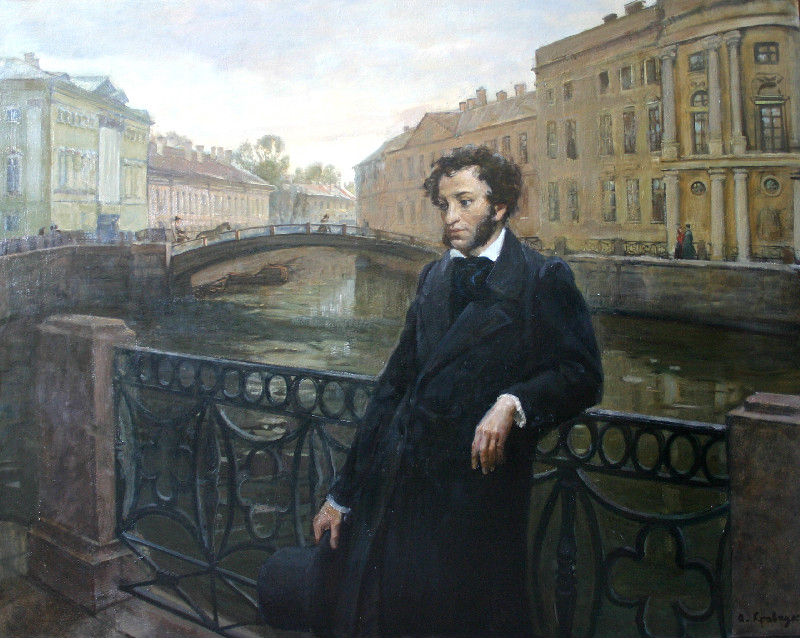 A monument I've raised not built with hands,And common folk shall keep the path well troddenTo where it unsubdued and towering standsHigher than Alexander's Column. (A.S.Pushkin)
The monument in Pushkin square in Moscow
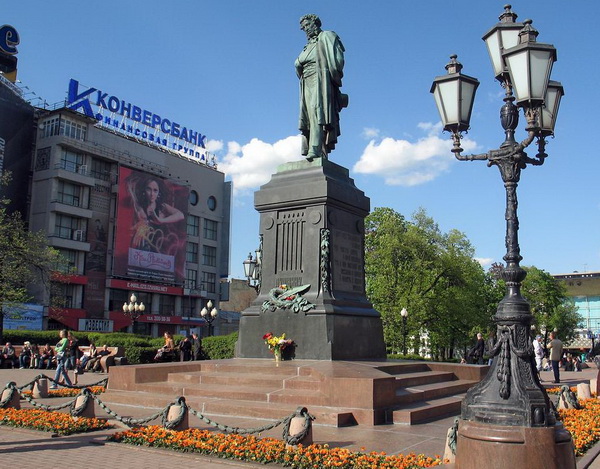 The monument in the 
Old Arbat Street 
in Moscow.
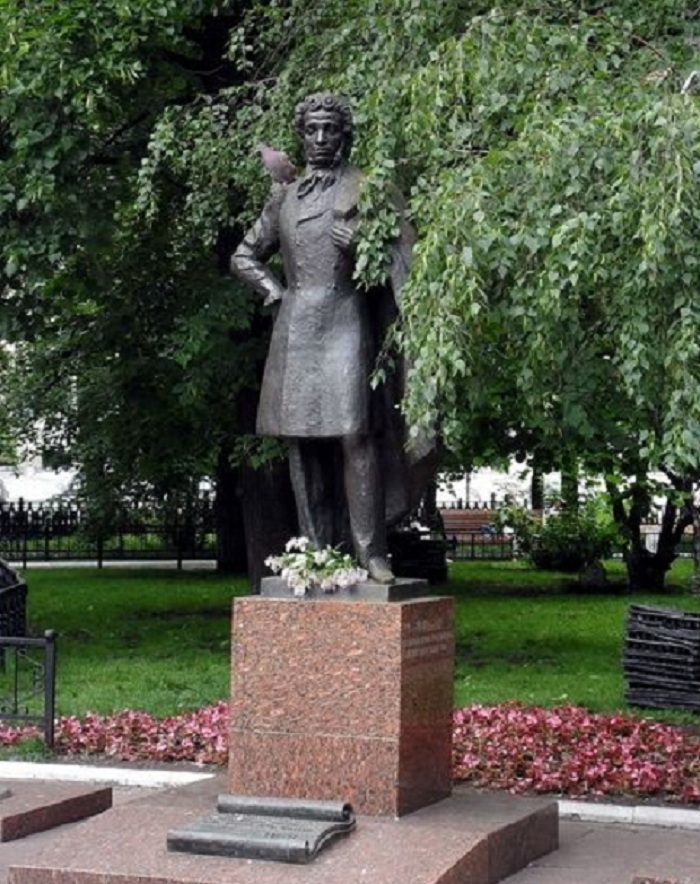 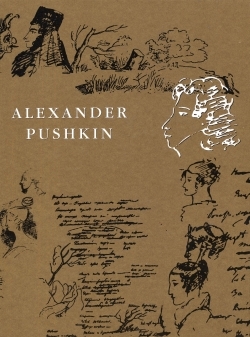 Monument in the Pushkinskaya street in Saint-Petersburg
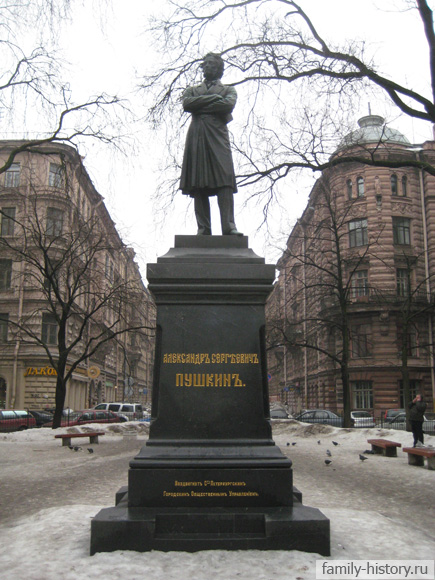 The sun of our poetry is down! Pushkin passed away, passed in the flower of his age, in the middle of his great endeavor!... To speak more of it we do not have the power, and there is no need to do so; every Russian heart knows the whole price of this irrecoverable loss, and every Russian heart will be torn apart. 
A. A. Kraevsky
Monument at the Petrovsky square (Square of arts) in St. Petersburg
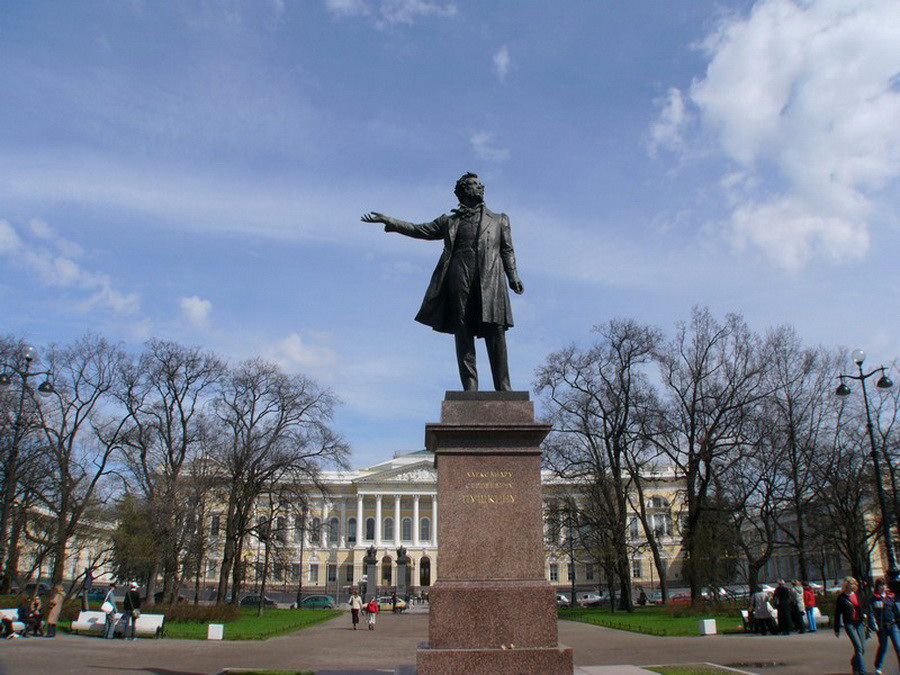 Monument in the  Moyka street in Saint-Petersburg
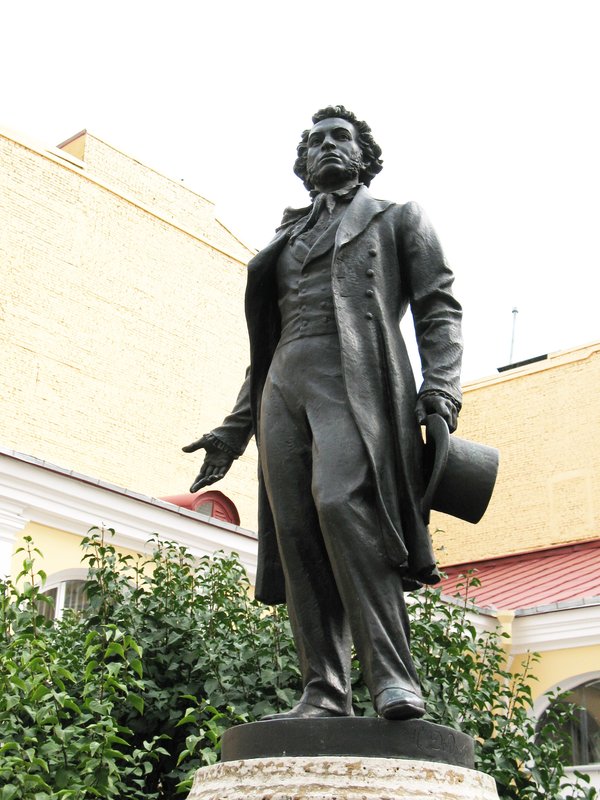 To My Nanny
Dear doting sweetheart of my childhood,Companion of my austere fate!In the lone house deep in the wild woodHow patiently for me you wait.Alone beside your window sittingYou wait for me and blame the clock,While, in your wrinkled hands, your knittingFitfully falters to a stop.Beyond the crumbling gates the pinetreesShadow the road you watch so well.Nameless forebodings, dark anxieties,Oppress your heart. You cannot tellWhat visions haunt you: Now you seem to see..
The monument in the town of Pushkin
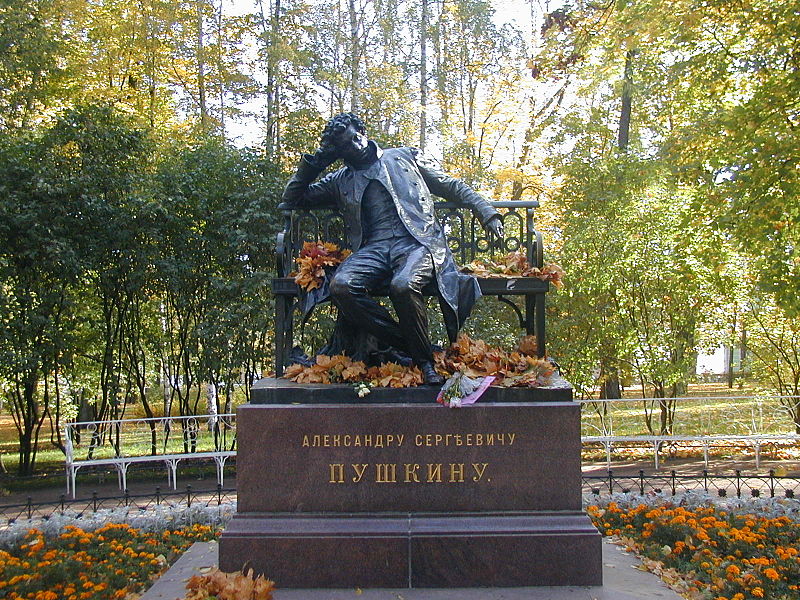 A monument in the town of Pushkin, Oktyabrsky Boulevard
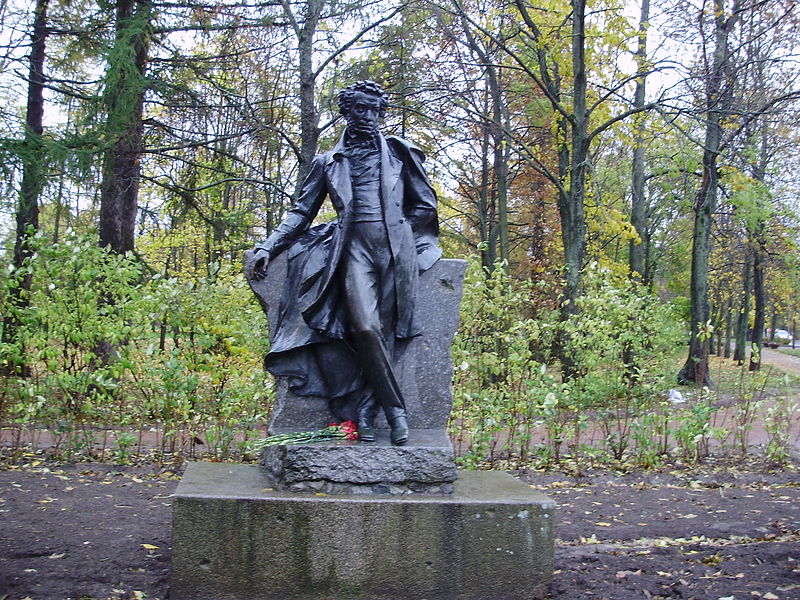 The monument to A. S. Pushkin in Voronezh
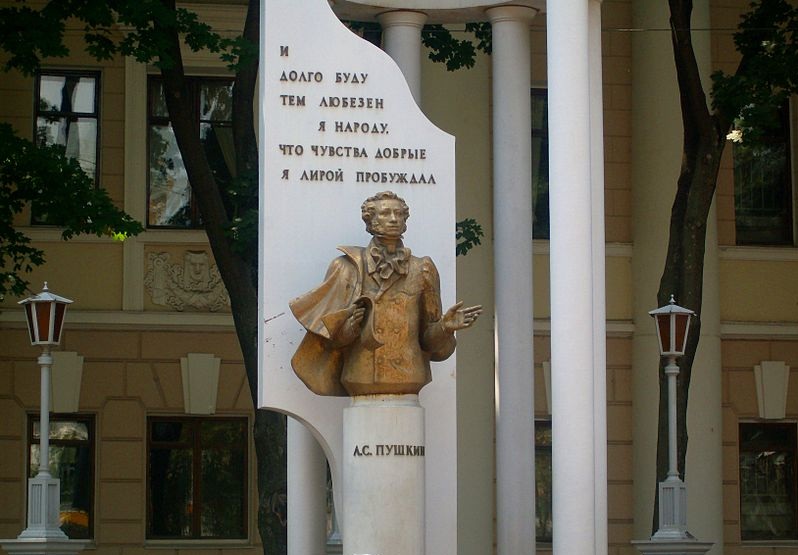 A monument in the estate Zakharovo
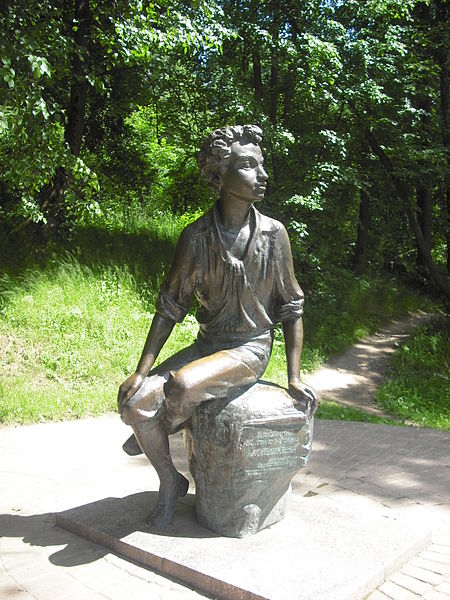 To ***
The wondrous moment of our meeting...I well remember you appearBefore me like a vision fleeting,A beauty's angel pure and clear.

In hopeless ennui surroundingThe worldly bustle, to my earFor long your tender voice kept sounding,For long in dreams came features dear.
A monument in the Museum-estate Ostafyevo
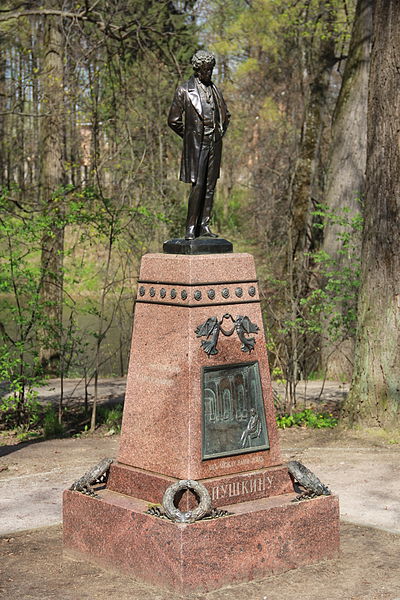 Storm-cloud
O storm-cloud, the tempest's survival, aloneLike mad do you rush o'er the heavenly dome;Alone do you cast as you drift on your wayA dark, brooding shade on the jubilant day.

A short while ago you lay cloaking the sky,And great forks of lightning flared round you on high.You thundered and roared over forest and plainAnd fed thirsting earth with a bounty of rain.

Enough! Make you haste! Do not tarry... Begone!The earth is refreshed, and the rain-storm has flown,And tame though the wind is, it stubbornly triesTo make you desert the now radiant skies.
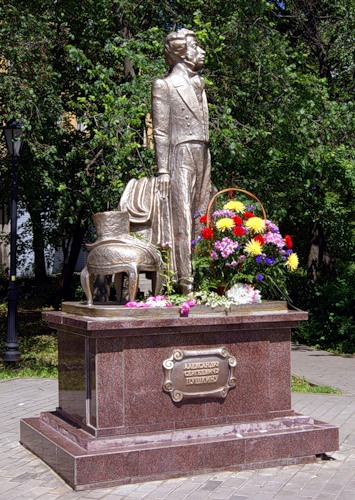 The monument on the corner of the street Nedelin in Lipetsk
A monument near the Svyatogorsky monastery in Pushkin hills
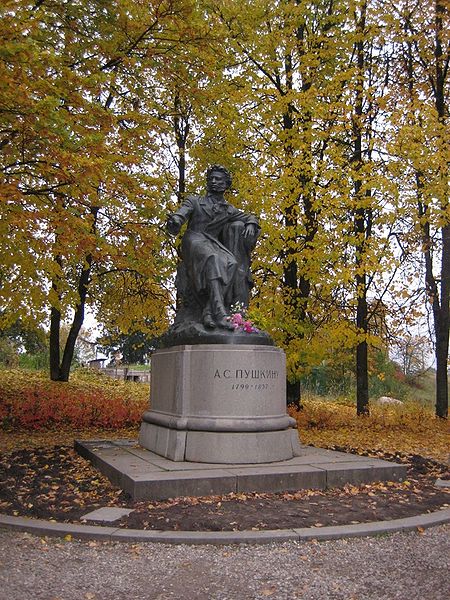 The monument in  Rostov-on-Don
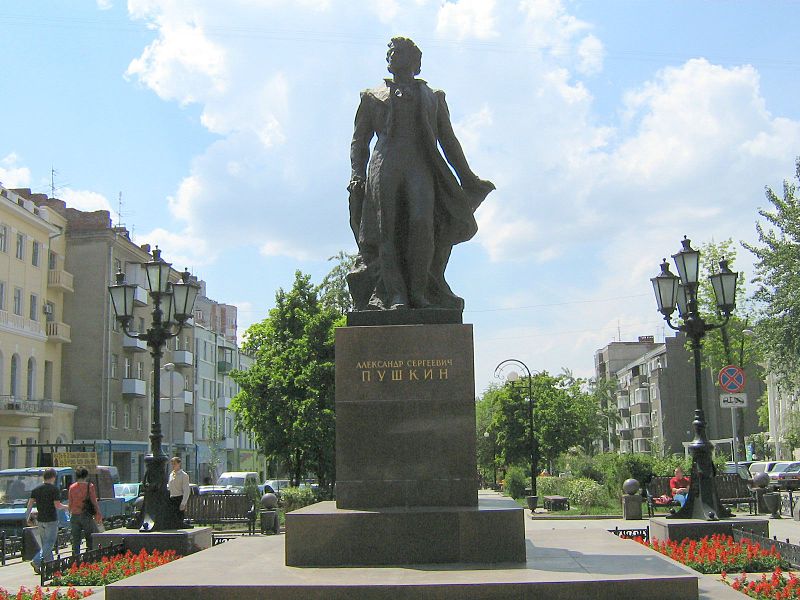 A monument in Tver
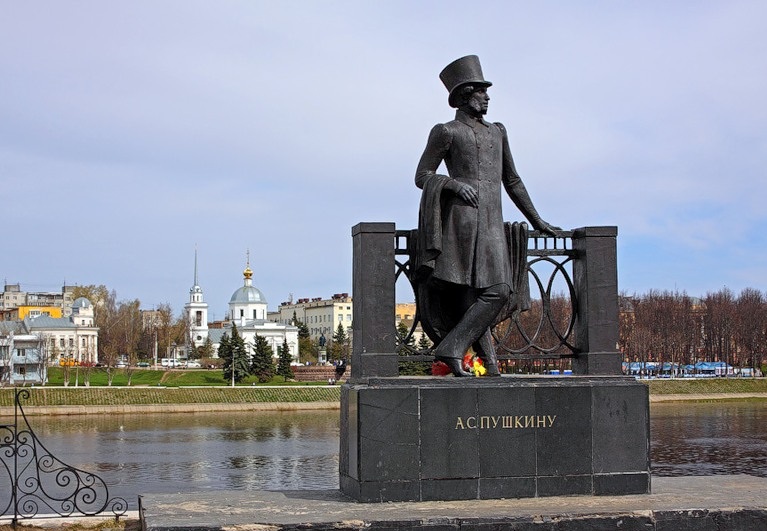 The monument to the poet in Novorossiysk
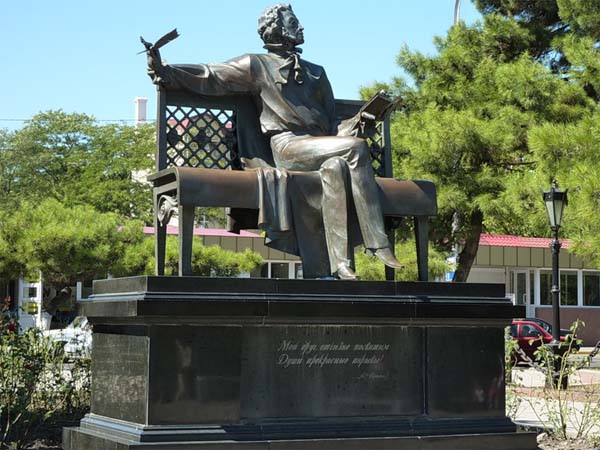 The monument in Yekaterinburg
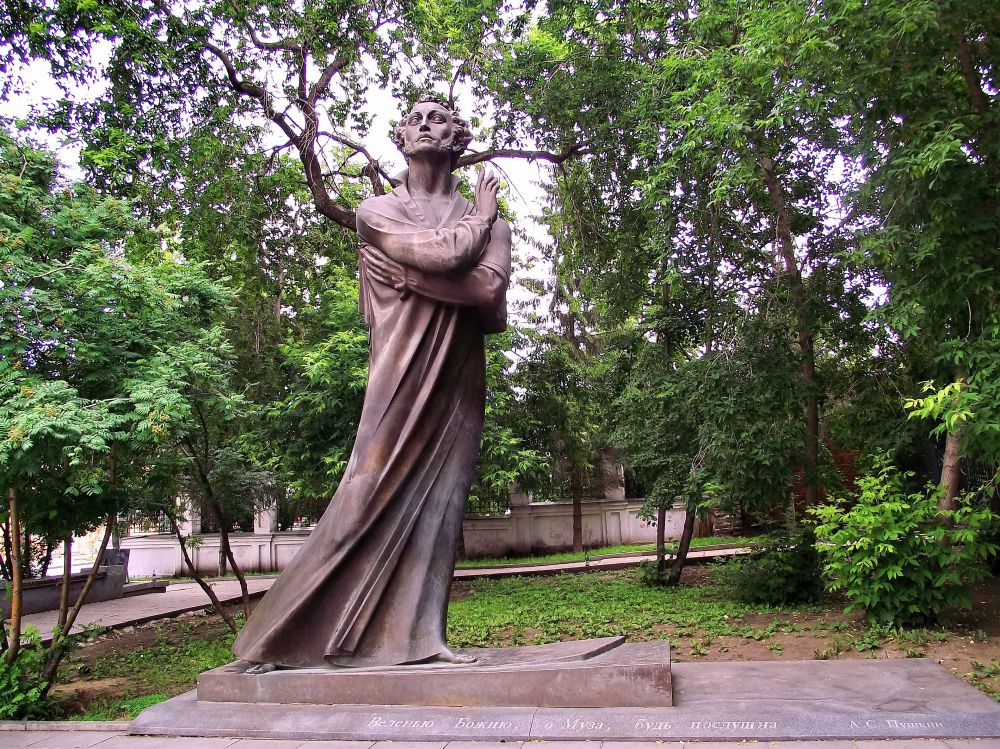 The monument in Orenburg
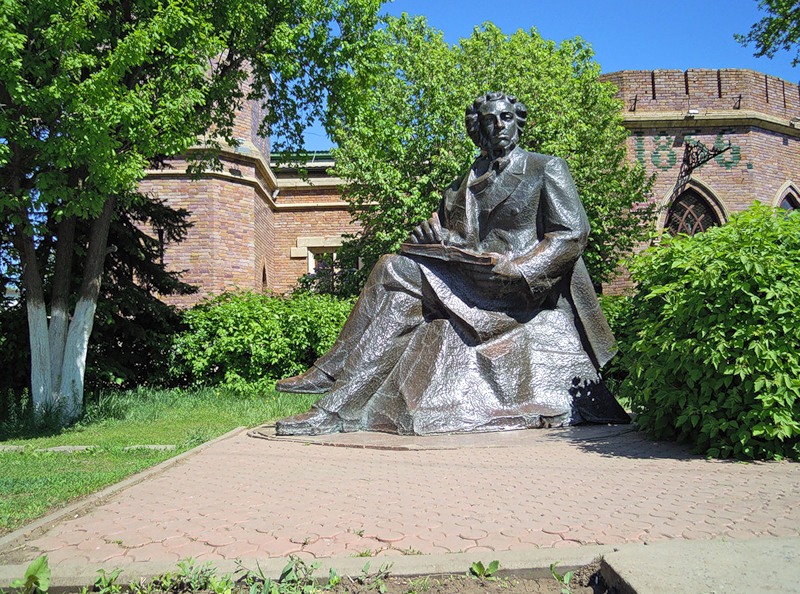 The monument in Taganrog
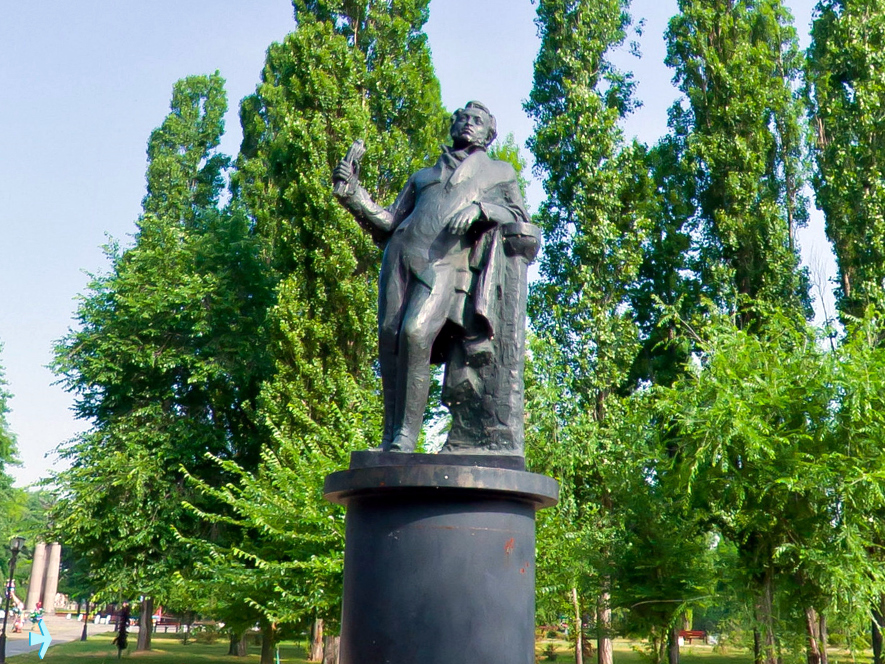 A monument in Arzamas, village Bolshoe Boldino
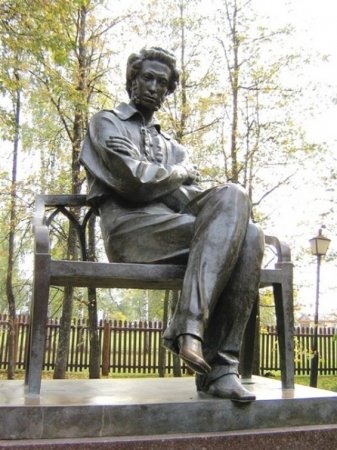 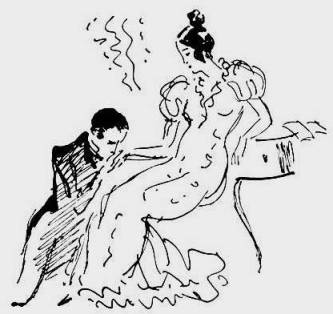 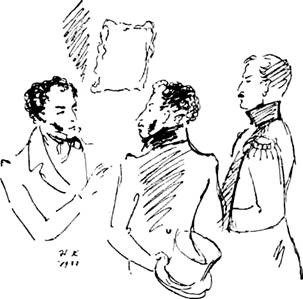 The monument in Saransk
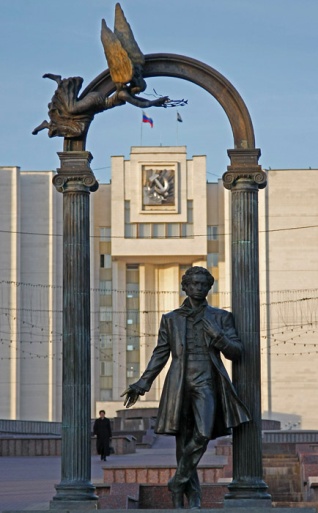 On hills of Georgia lies the covering of night;Aragva streams in front of me.Such sadness and such ease; my melancholy's light,My melancholy's full of thee,Of thee, of only thee... No anxiousness, no painUnsettles my despondency;My heart again on fire, it burns and loves again,For otherwise it cannot be.
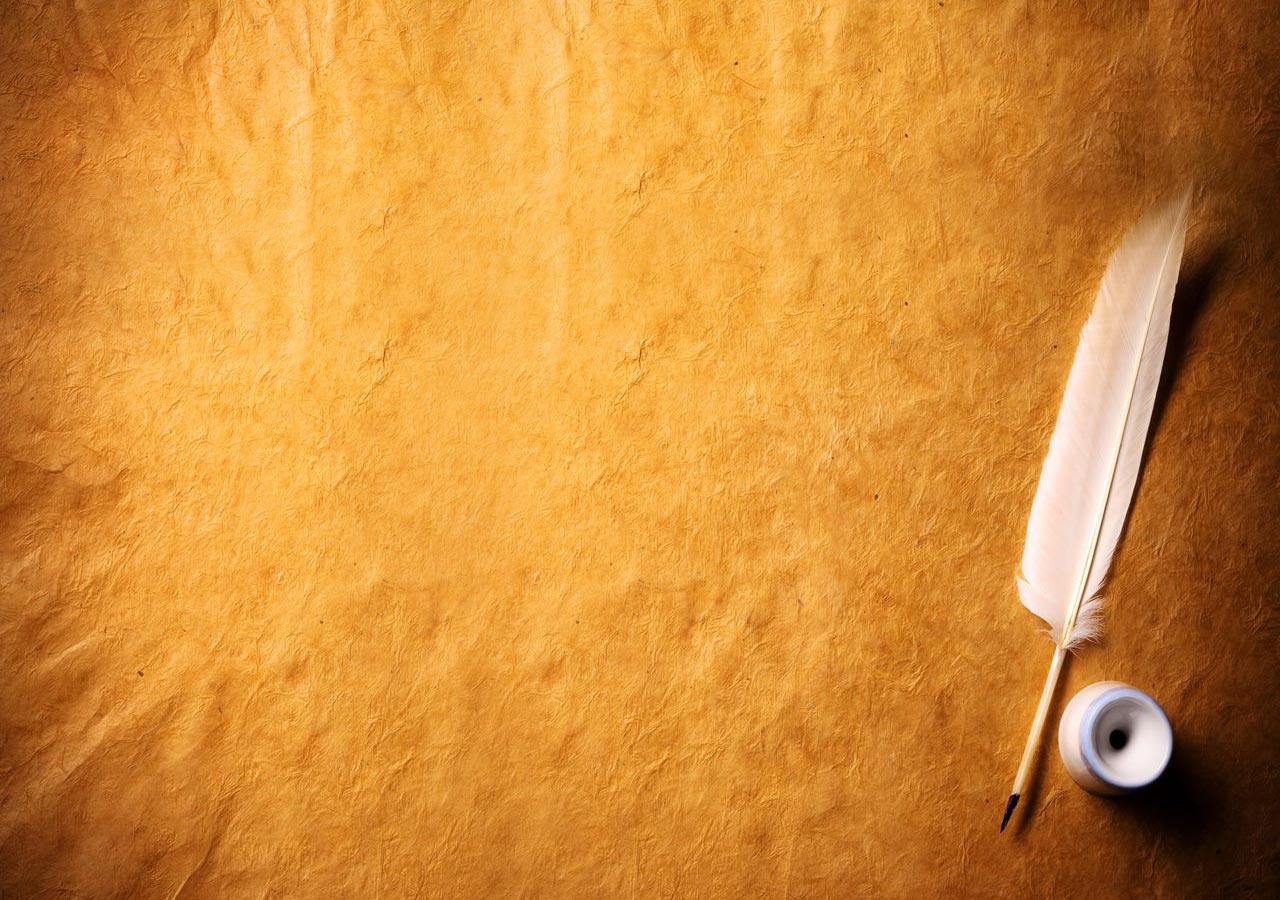 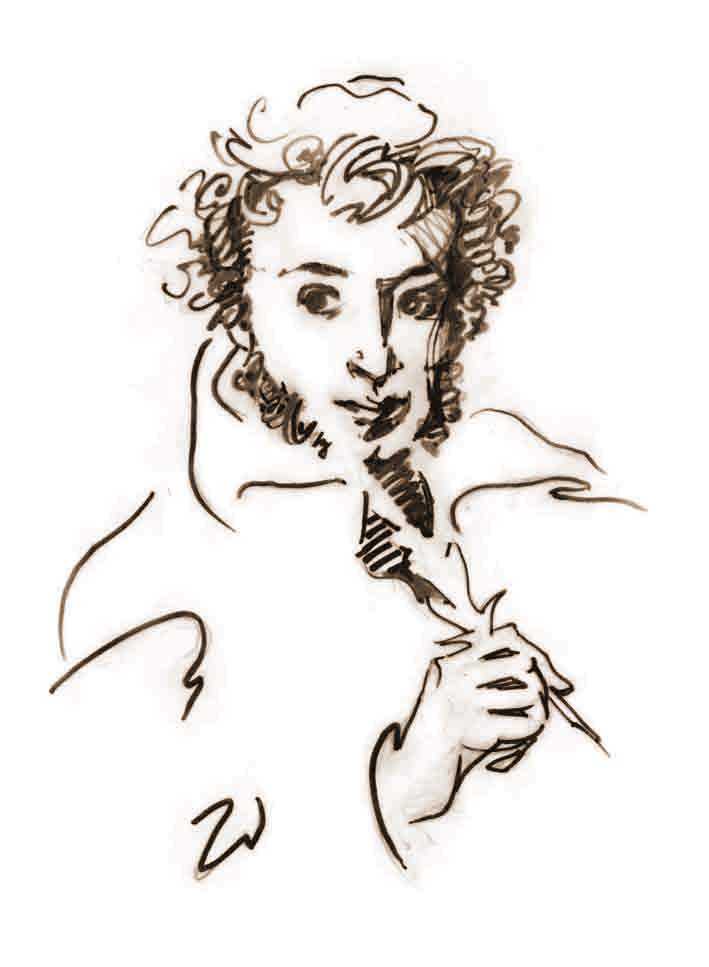 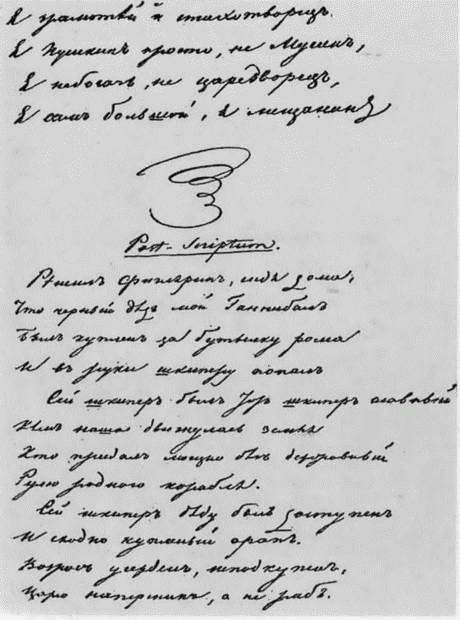 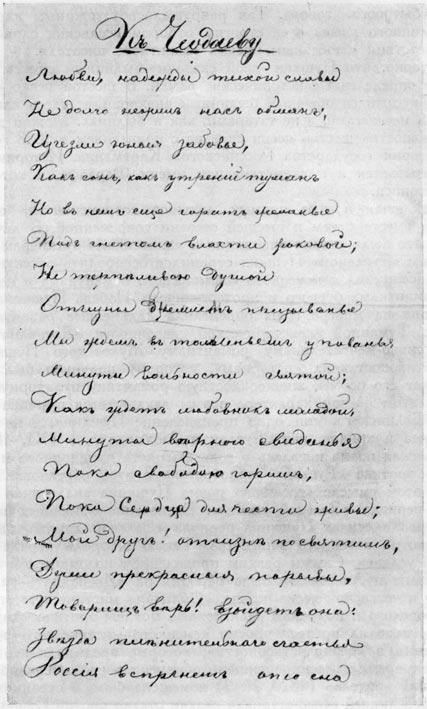 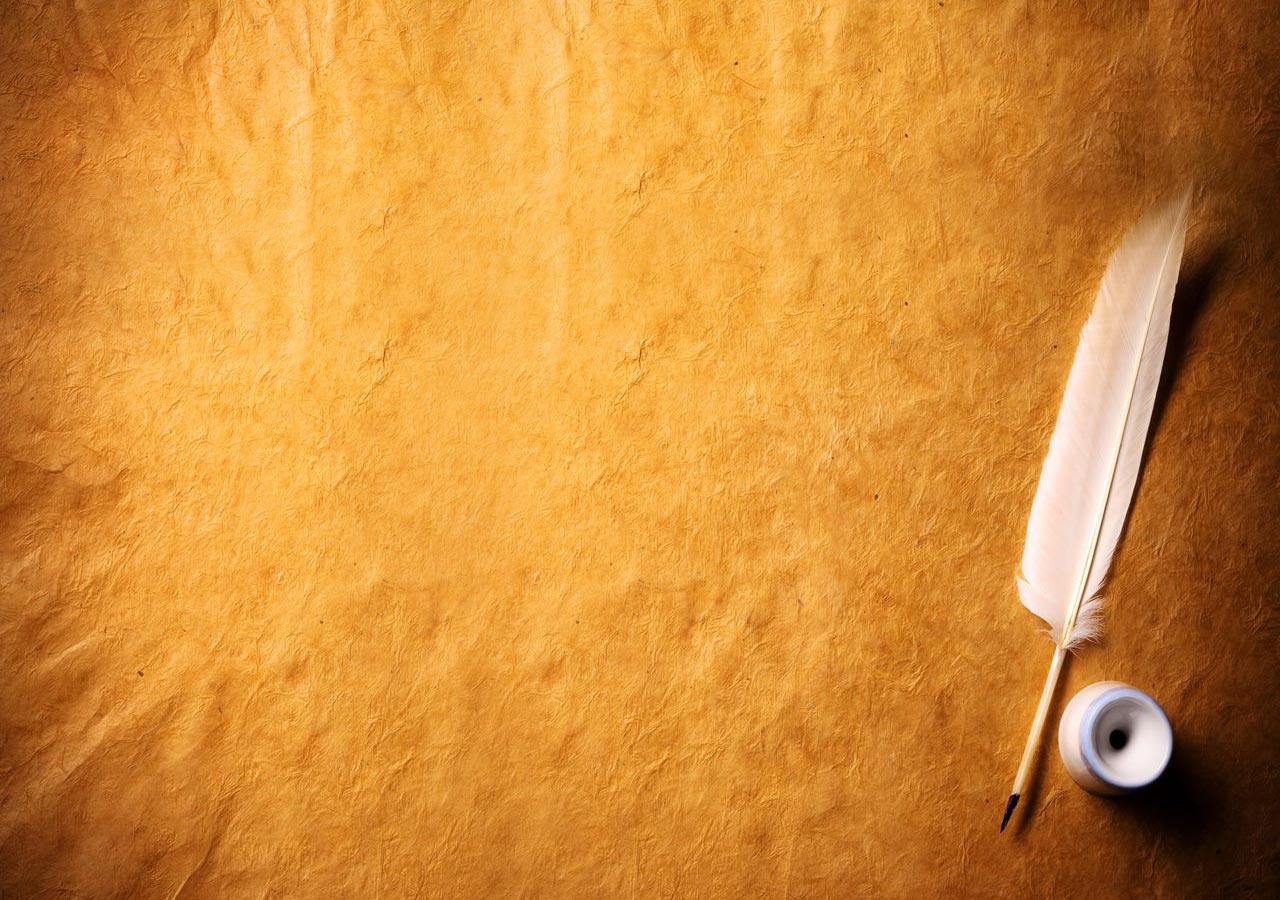 http://www.poetarium.info/pushkin/english.htm
https://en.wikiquote.org/wiki/Aleksandr_Pushkin
https://en.wikipedia.org/wiki/Moyka_River
http://www.m24.ru/articles/13972
http://www.abc-people.com/data/pushkin/soch2.htm
http://www.restbee.ru/guides/razvliechieniia-i-prazdniki/8-samykh-izviestnykh-pamiatnikov-a-s-pushkinu.html
https://www.stihi.ru/2009/05/07/159